Advertising
Reading: Advertising
Source: Brown, K. and Hood, S. (2002). Academic Encounters: Life in Society. Cambridge University Press.
Unit 3 : Media and Society
Chapter 5: Mass Media Today
Advertising in the Media
Reading: Advertising in the Media
Discussion questions before reading:
Describe an advertisement you watch recently.
Do you think advertisment effects the consumer behaviour?
What do you thnik about ethics in advertising?
What is the difference between advertising and public relations?
Advertising
- It is paid communication used to persuade someone to buy a product or a service of an identifed sponsor.
If the product needs considerable explanation
- Print (newspaper, magazine, outdoor)
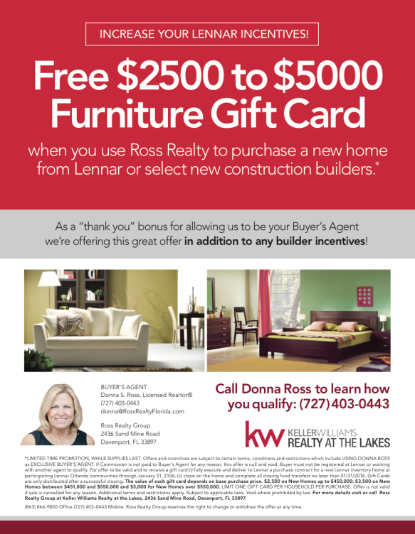 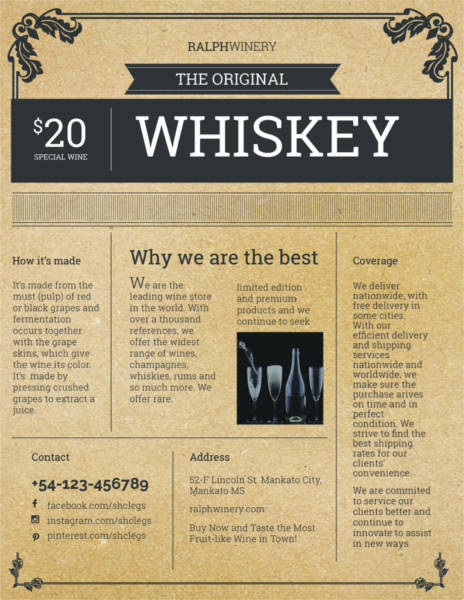 Advertising
-Emotion (sound and motion)
- Television and Radio
Aaker ve Day  %35  «advertising is deceptive»
Smart vd. %74  «Advertisers trick people often with deceptive claims.»
2 Functions of Advertising:
- Inform
- Persuade
Vocabulary for Reading:
- Income:
A gain or recurrent benefit usually measured in money that derives from capital or labor.
- Attract attention:
To cause someone to look at one.
- Appeal:
An application (as to a recognized authority) for corroboration, vindication, or decision.
- Desire:
To long or hope for; exhibit or feel desire for.
Vocabulary for Reading:
- Image:
A mental conception held in common by members of a group and symbolic of a basic attitude and orientation.
- Glossy:
Attractive in an artificially opulent, sophisticated, or smoothly captivating manner.
- Idyllic:
Pleasing or picturesque in natural simplicity.
- Close-up:
A photograph or movie shot taken at close range.
Vocabulary for Reading:
- Elegance:
Refined grace or dignified propriety.
- Purity:
The quality or state of being püre.
- Wealth
Abundance of valuable material possessions or resources.
- Glamorous:
Full of glamour; excitingly attractive.
Listening: Advertising
Source: «Perspective is Everything”
https://www.ted.com/talks/rory_sutherland_perspective_is_everything#t-327867
Discussion about the listening:
What is the main point of the speech?
Do you agree or disagree with the speaker? Why?
Listening: Advertising
Source: «Perspective is Everything”
https://www.ted.com/talks/rory_sutherland_perspective_is_everything#t-327867
Discussion about the listening:
What are the effects of advertising on society?
Speaking: Adversiting
In Class Debate: with two groups (pro and con)
Subject: The effects of advertising on society
Support your ideas by using examples.
Groups have 20 minutes to develop ideas.